Проект 
«9 Мая – День Победы» 
(старшая группа)
К 75-летию 
Великой победы
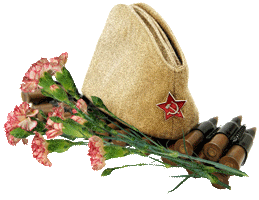 Подготовил воспитатель
МБДОУ Пертряксинский
Эксанова А. М.
Проблема: 
Недостаточное знание у детей о  празднике «9 Мая – День Победы»
Актуальность: 
В период смены общественных формаций нарушается преемственность поколений в воспитании детей, и, прежде всего, в сфере передачи нравственного опыта.
Проект направлен на патриотическое воспитание детей старшего дошкольного возраста. В процессе реализации проекта дошкольников формируется патриотизм, верность, чувство собственного достоинства, чувство гордости за свою Родину.
Цель проекта: 
Формирование патриотических чувств детей на основе ознакомления с историей о Великой Отечественной Войне.
Задачи: 
1. Сообщить детям элементарные сведения о Великой Отечественной войне.
2.  Расширить знания детей о защитниках Отечества.
3. Развивать речь детей, обобщать словарный запас через стихи и песни о войне. 
4.Формировать чувство гордости за Родину, за наш народ.
5. Воспитывать любовь и уважение к ветеранам Великой Отечественной войны.
6. Привлекать родителей к участию в создании наглядно- дидактического 
 материала  о ВОВ и макетов  военной техники.
7. Развивать способность воспринимать литературные произведения, учить выражать свои чувства об услышанном.
Планируемые результаты: 
 Заинтересованность детей темой «День Победы» и побуждение их к проявлению познавательной активности.
 Самостоятельное проявление инициативы детьми: рассматривают  иллюстрации, участвуют в беседах, задают вопросы.                 
 Формирование стремления к  поиску информации о памятниках и ветеранах ВОВ.
 Воспитание чувства гордости за защитников Отечества.
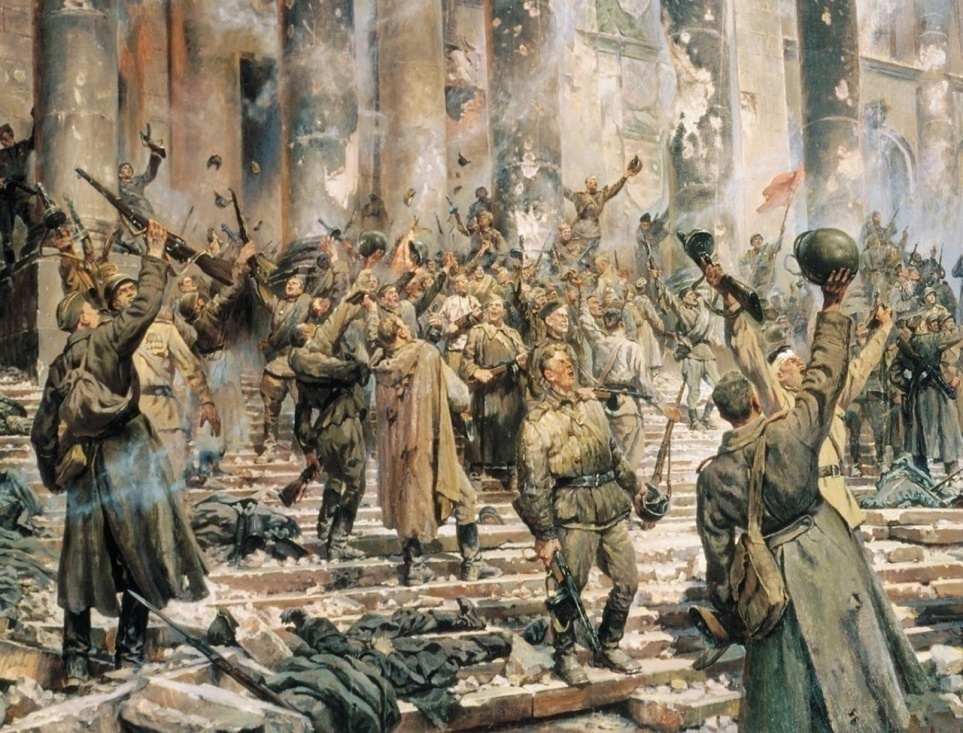 Реализация проекта осуществляется в несколько этапов.
1. Подготовительный этап
Задачи:
Постановка и  определений  целей и задач проекта.
Создание в группе развивающей среды по данной теме.
 Подбор методической и художественной литературы по данной теме.
 Подбор иллюстраций, фотографий, буклетов на военную тематику.
Разработка содержания проекта.
Привлечение родителей к изготовлению поделок и оформление альбома про Великую Отечественную Войну.
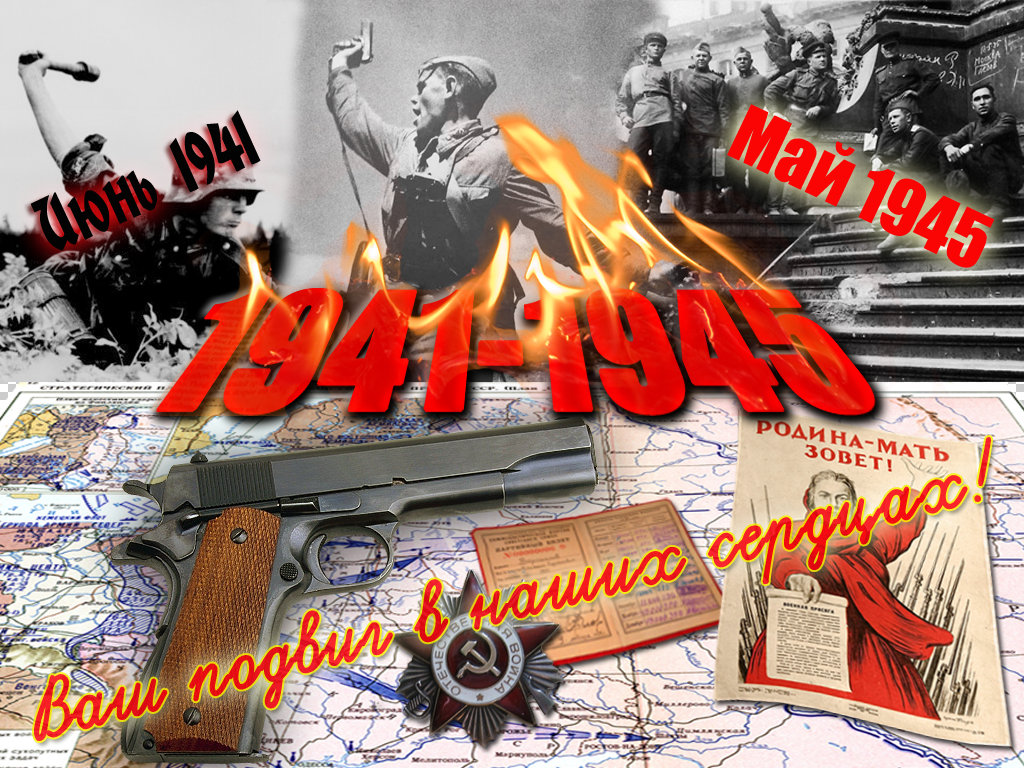 2.Основной этап.
Задачи:
 Расширить знания детей о Великой Отечественной войне;
 Развивать у детей познавательный интерес и творческие способности;
 Познакомить детей с произведениями о Великой Отечественной Войне;
 Способствовать умению взаимодействовать друг с другом, побуждать детей к совместной деятельности.
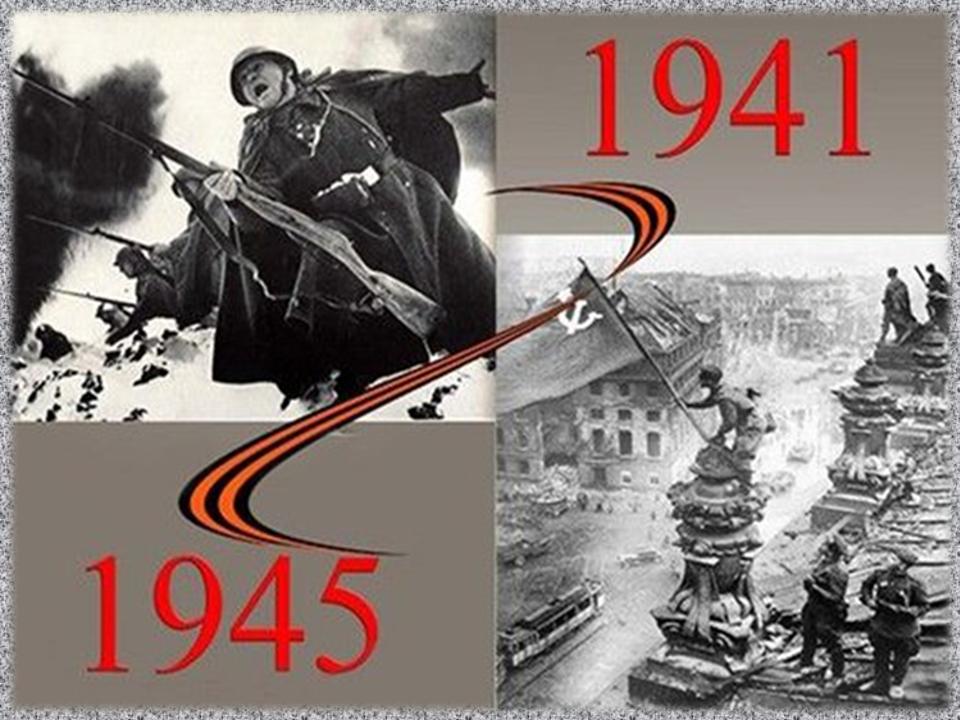 В рамках проекта провели много различных мероприятий:
Рассматривание материала по теме «День Победы»: иллюстрации и альбомы о Великой Отечественной войне
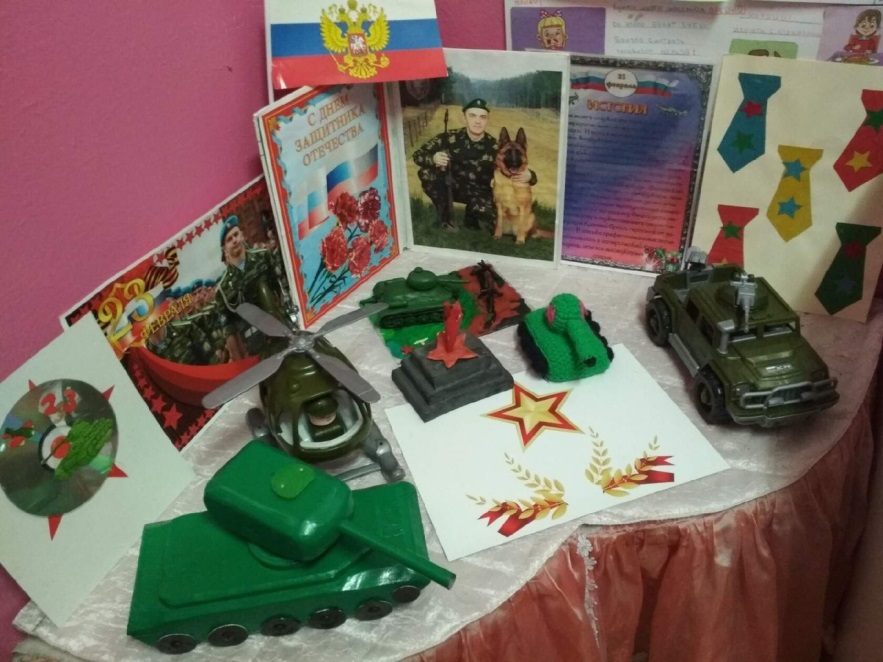 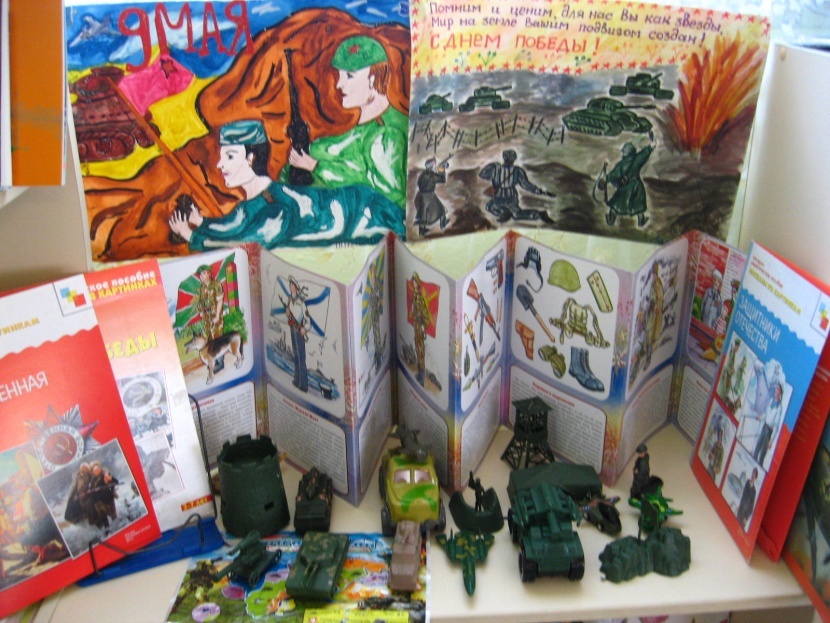 Изготовление папки-передвижки «Этот день Победы»
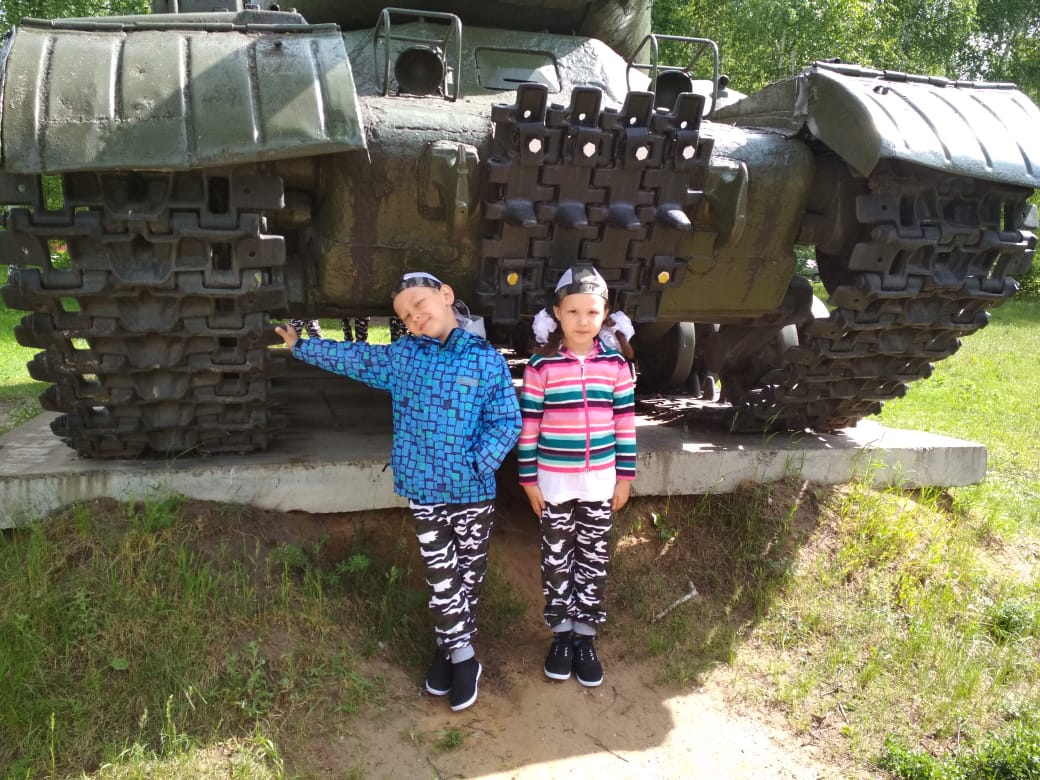 Рассматривание танка «ИС-2»
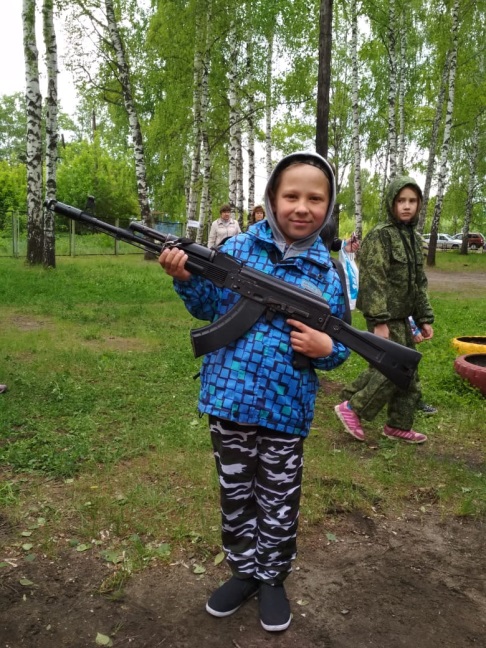 Знакомство с «АК-74М»
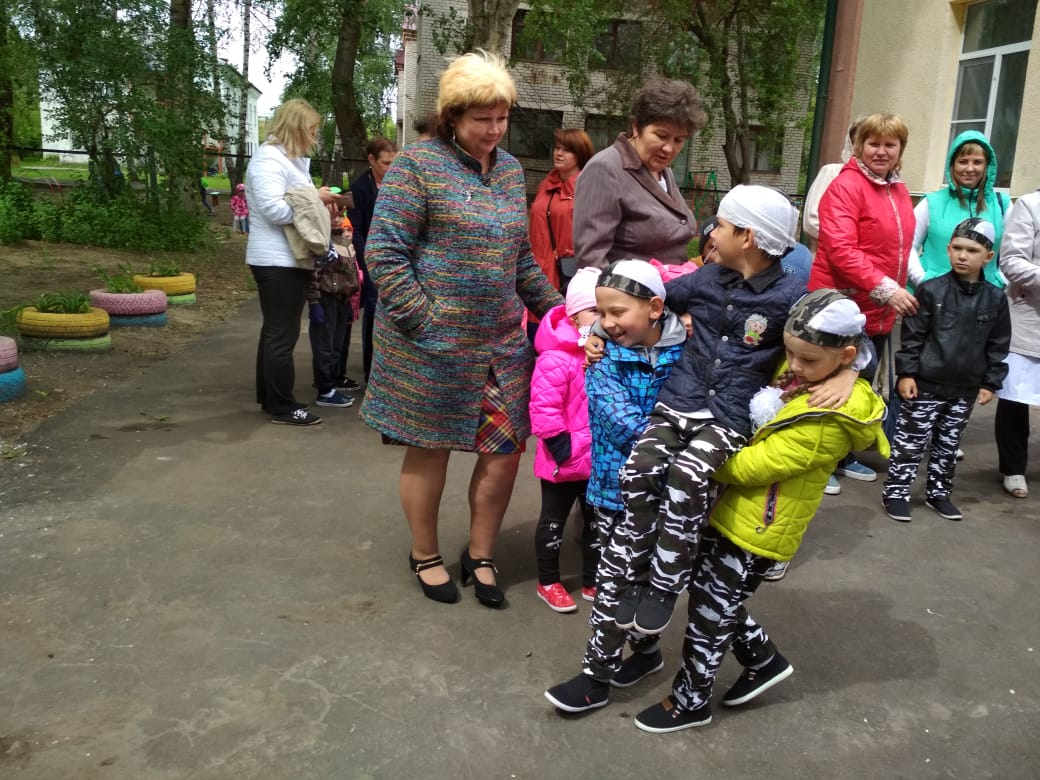 Проведение подвижной игры «Перенеси раненного»
Беседовали на тему  «Ордена и медали Великой Отечественной войны»
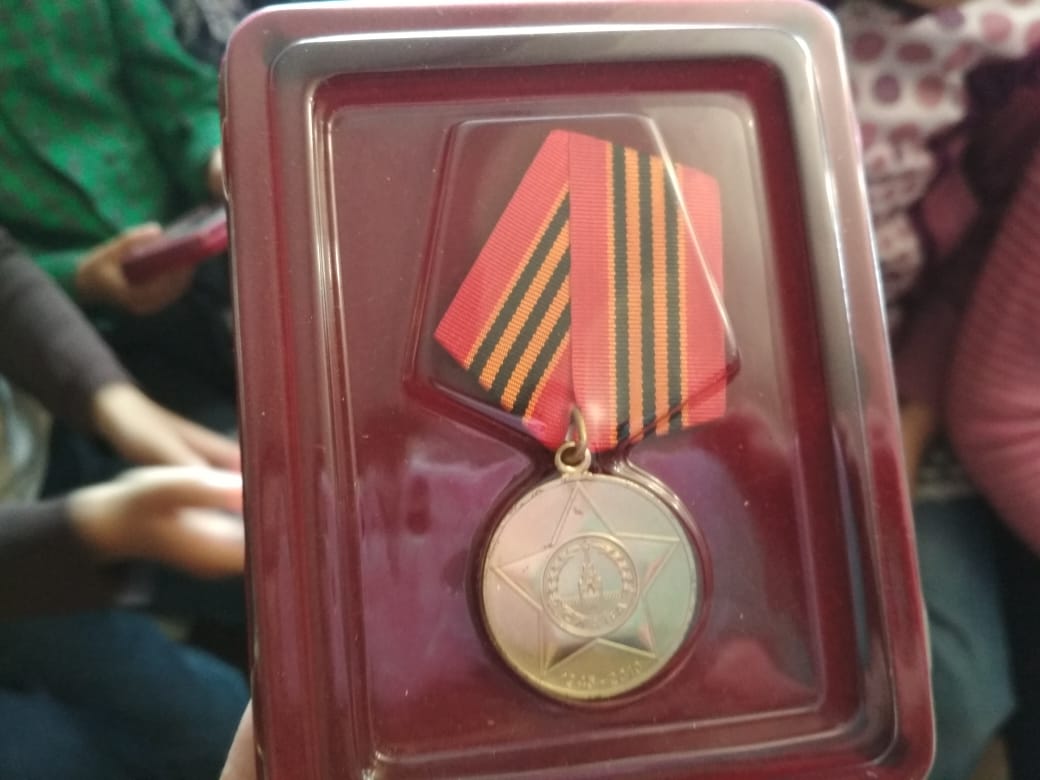 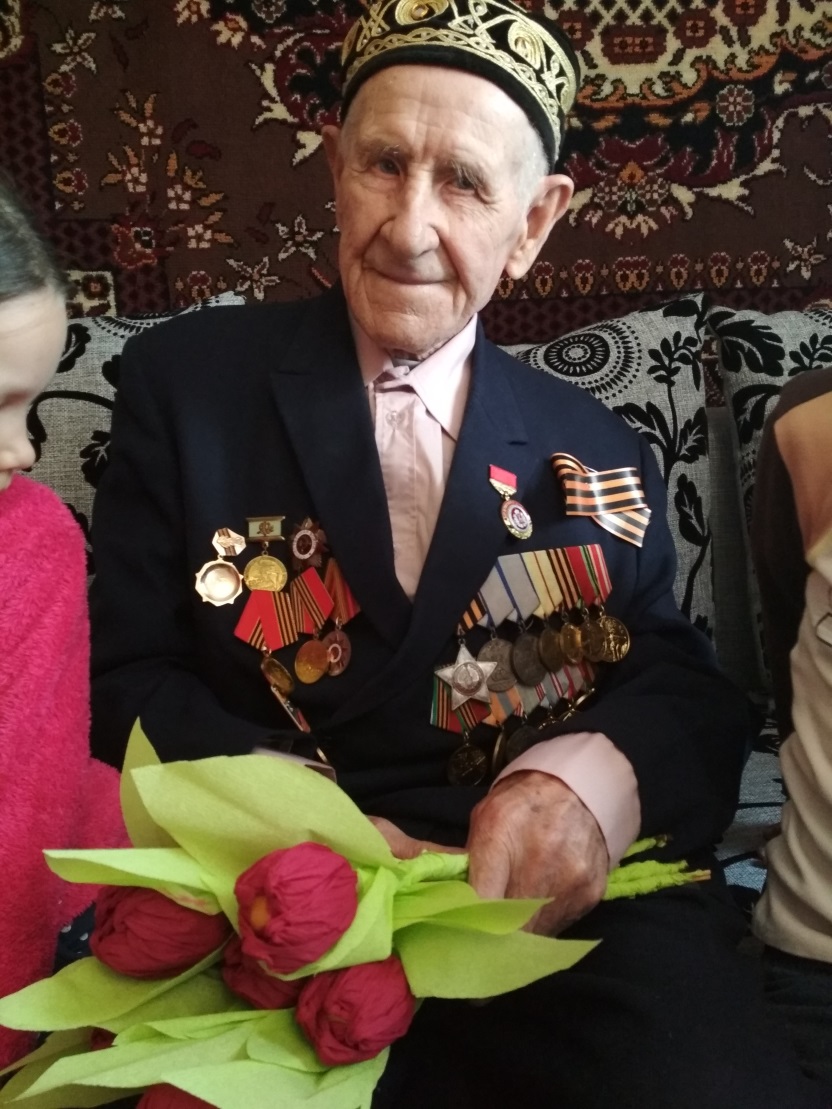 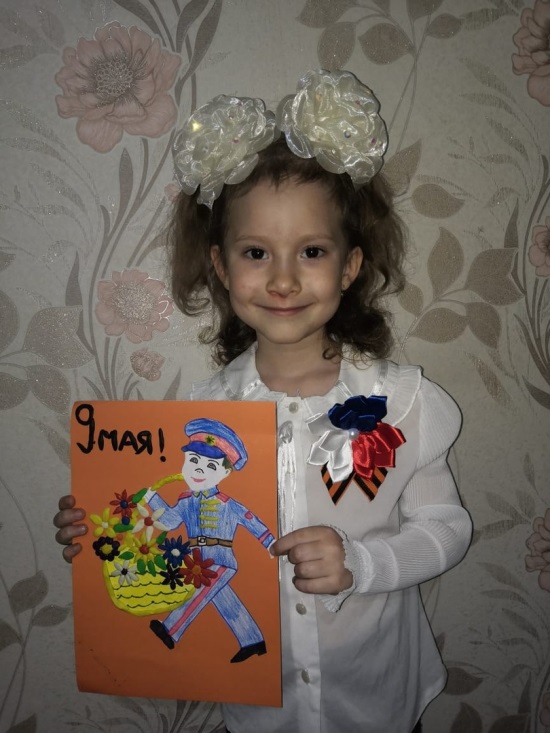 Поделки детей к празднику Великой Победы
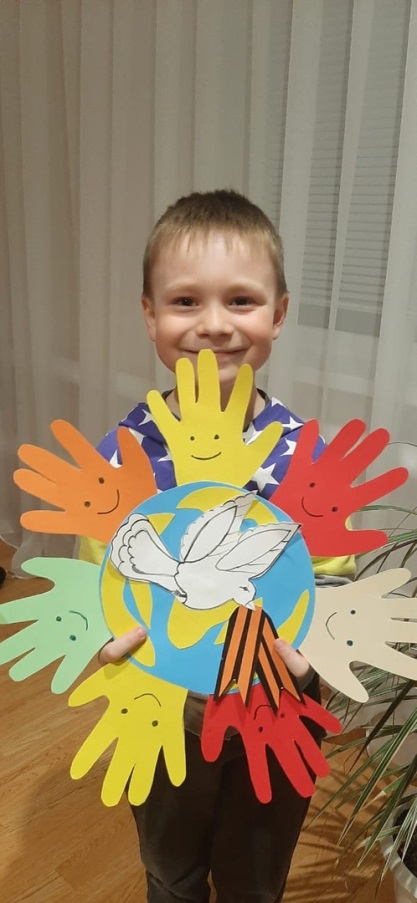 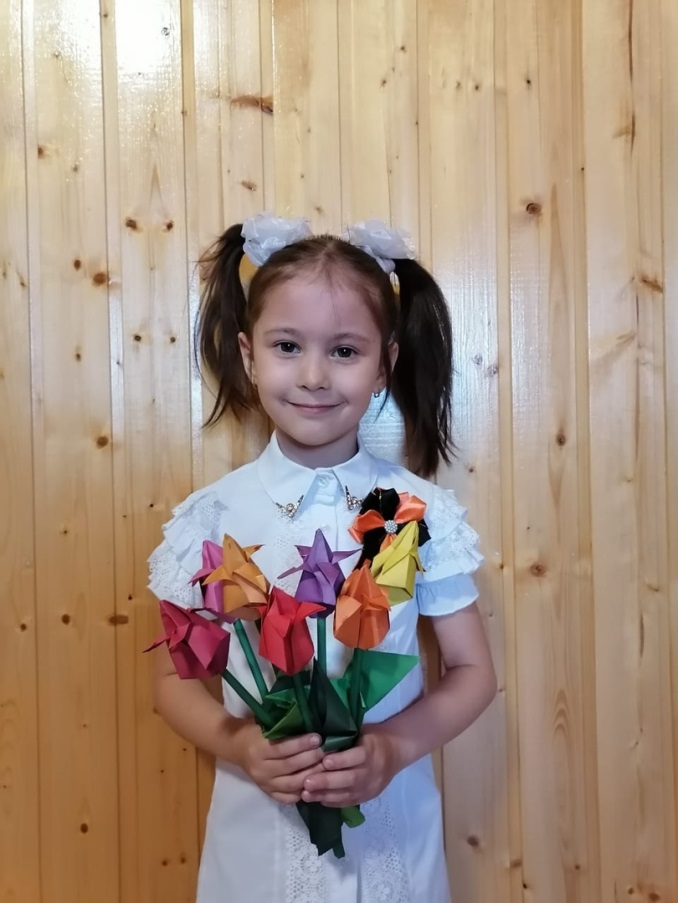 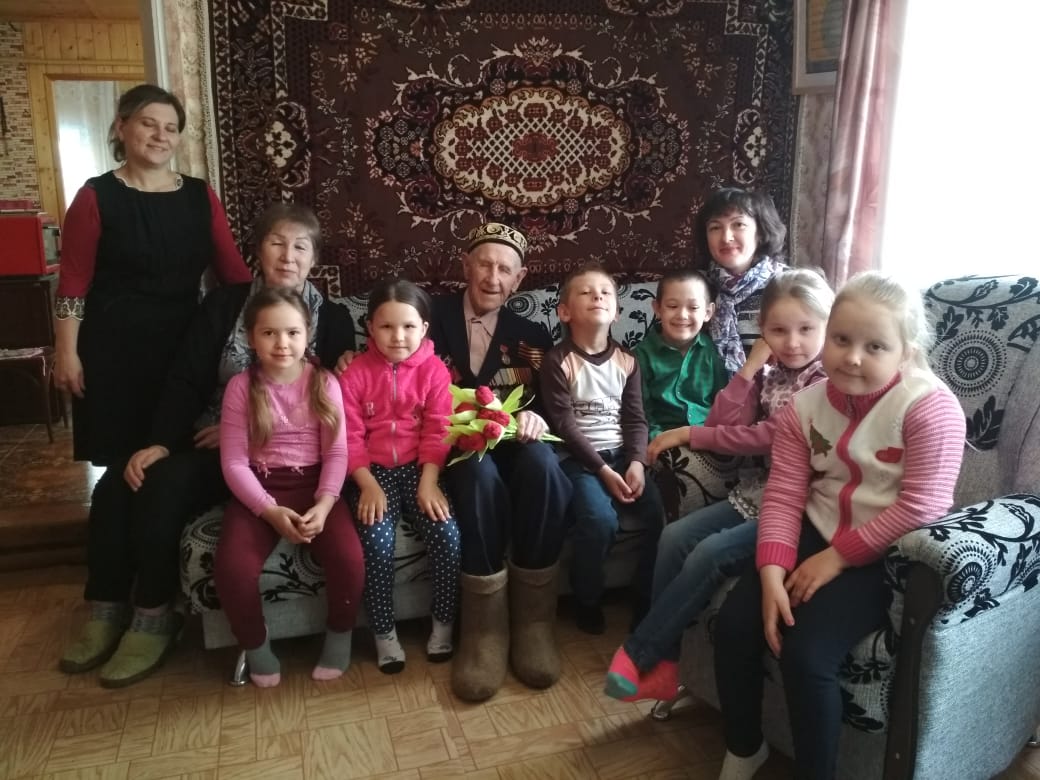 Навестили ветерана ВОВ
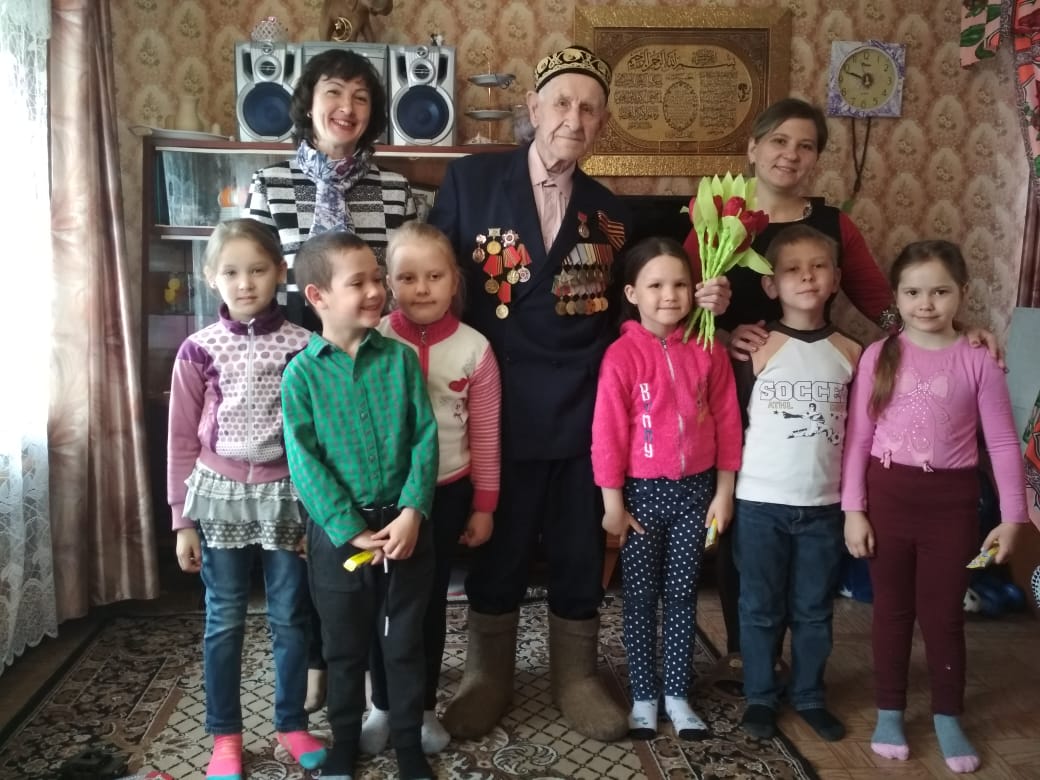 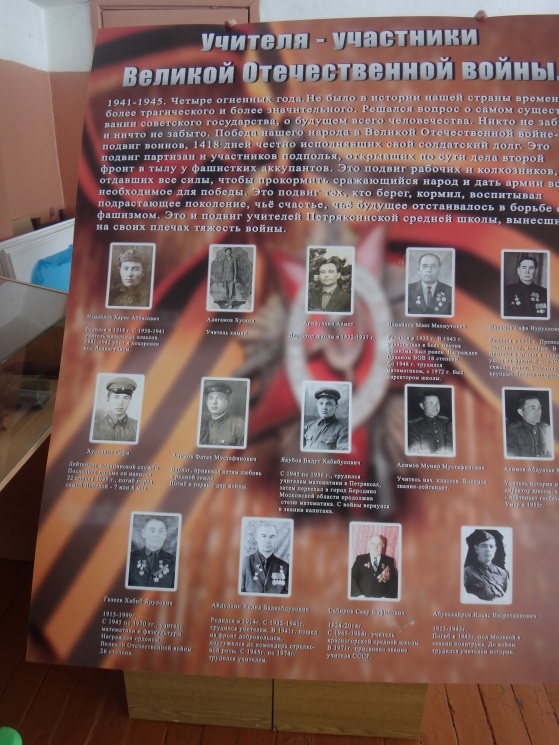 Экскурсия в краеведческий музей
в СШ Петряксы
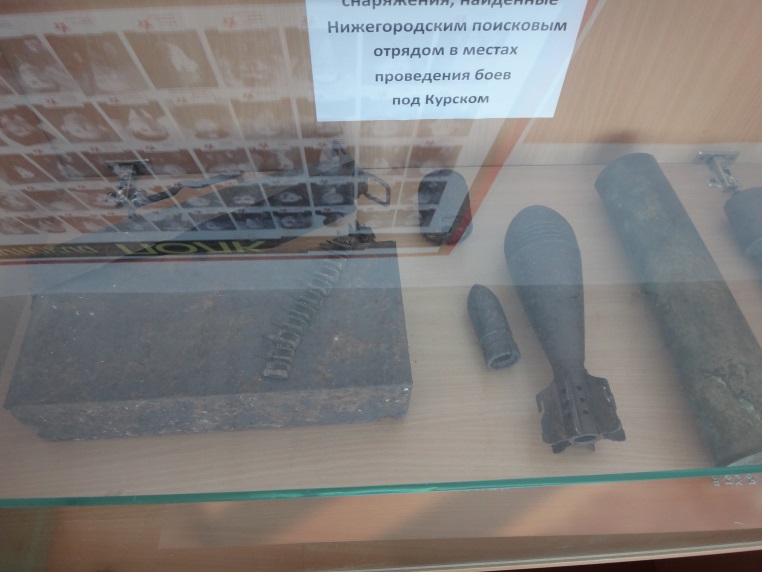 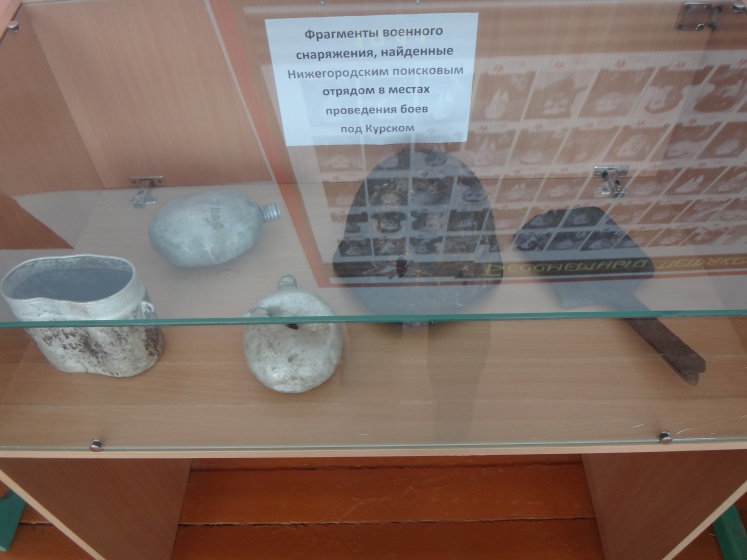 3.Заключительный этап:
Изготовление макета «Боевые действия», «Вечный Огонь», «Военная техника»;
Посещение детьми с родителями музея по выставке к ВОВ;
 Экскурсия  и возложение цветов у Обелиска;
Проведение праздника «Никто не забыт, ничто не забыто!»
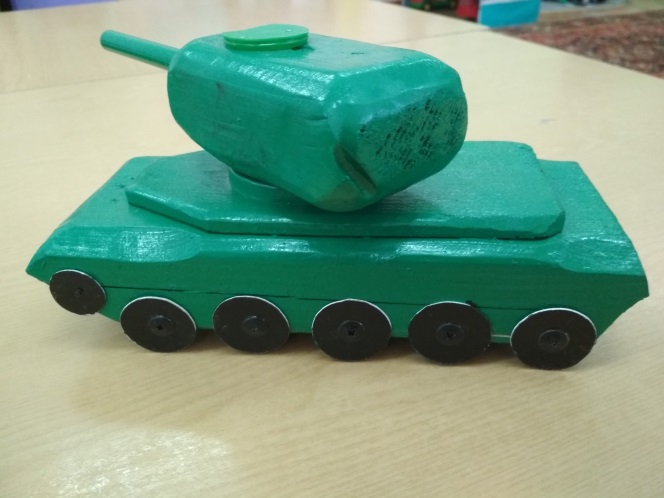 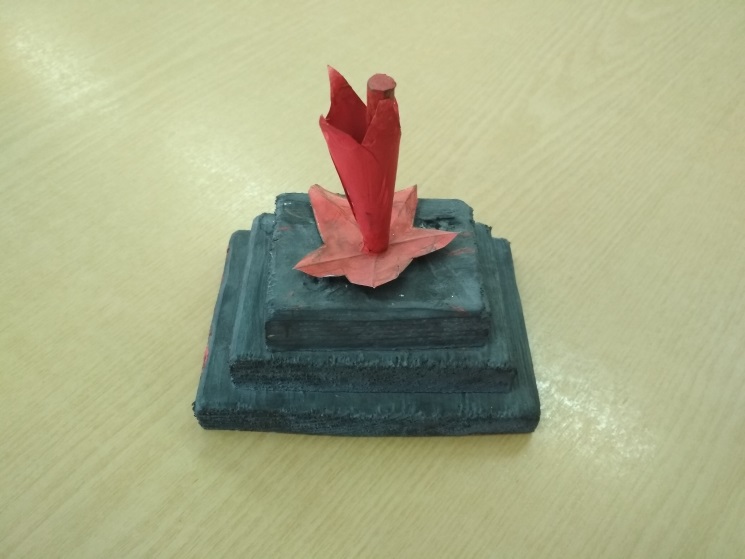 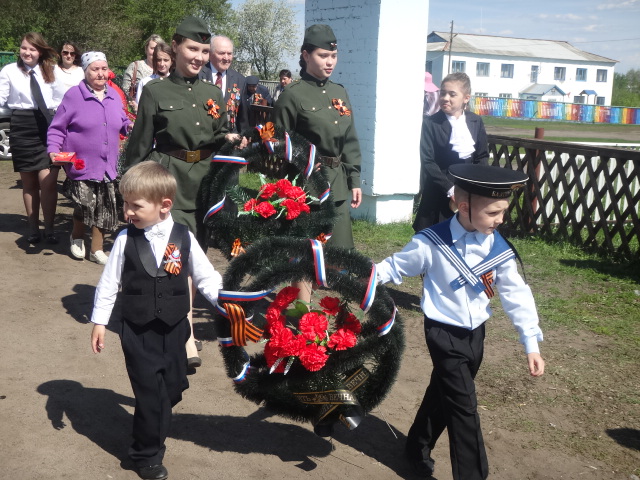 Посещение Обелиска и возложение цветов
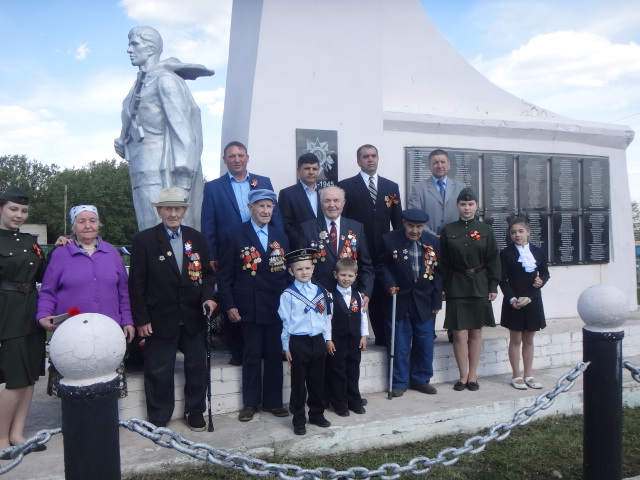 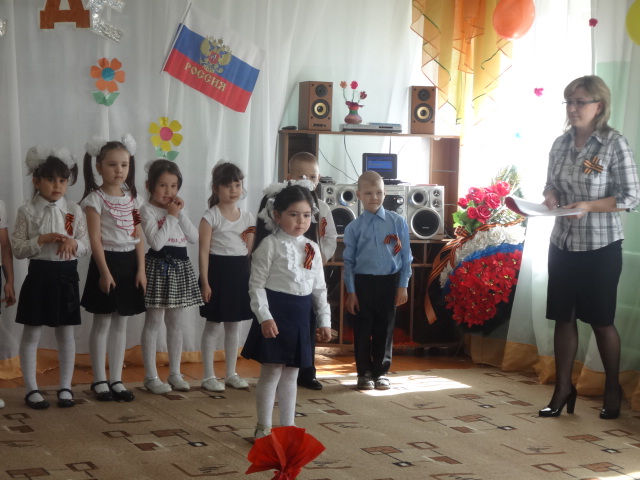 Проведение праздника 
«Никто не забыт, ничто не забыто!»
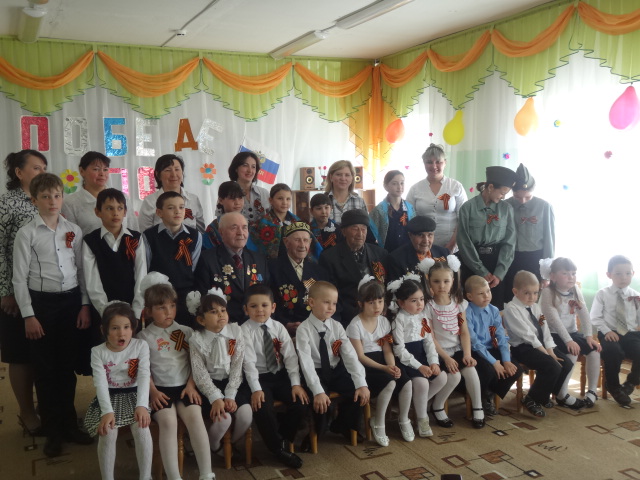 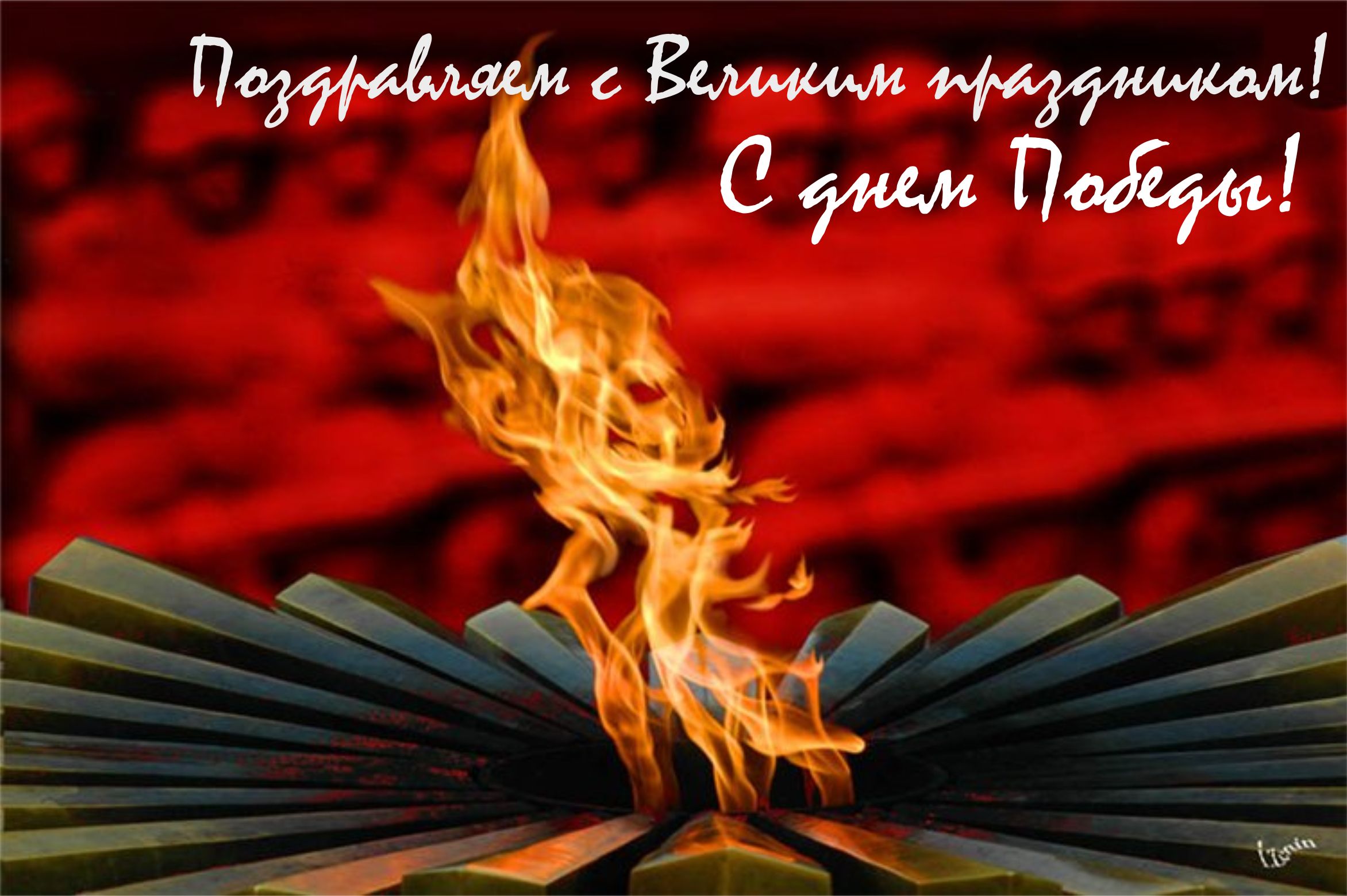